Manage C-Suite Conflict and Increase Collaboration
Ensuring that your C-suite has a healthy team dynamic will translate into success for all levels of the organization.
SAMPLE
Learn about becoming a member
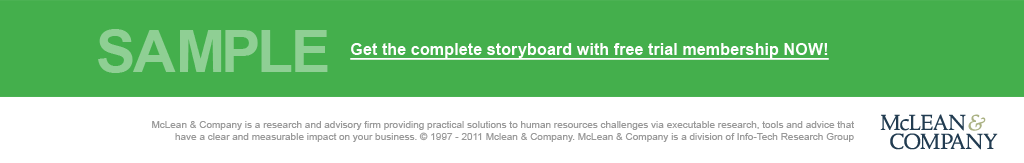 McLean & Company is a research and advisory firm providing practical solutions to human resources challenges via executable research, tools and advice that have a clear and measurable impact on your business. © 1997-2018 McLean & Company. McLean & Company is a division of Info-Tech Research Group.
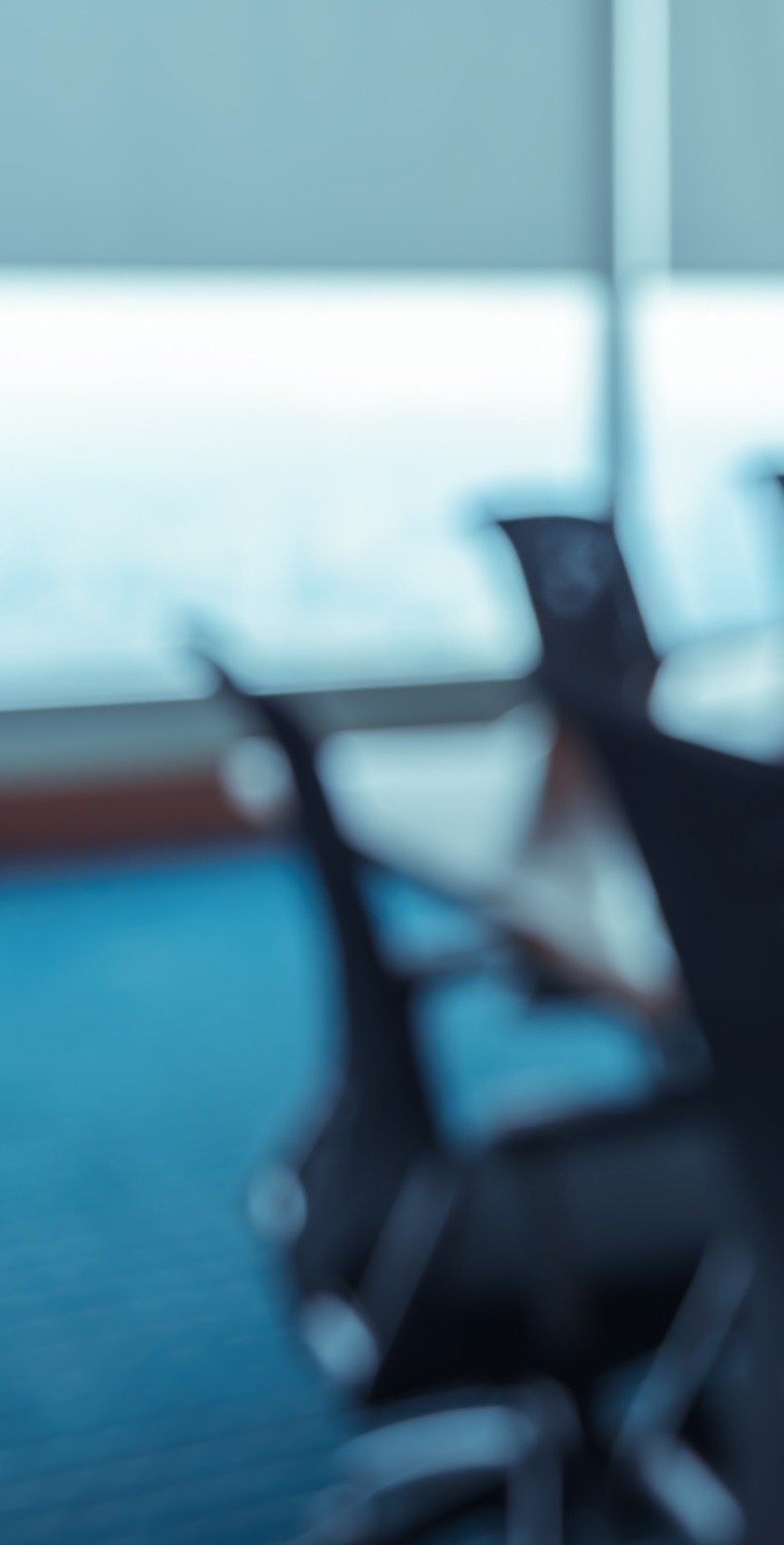 EXECUTIVE SUMMARY
Key Insight:
Situation
Unhealthy conflict in the executive team can derail even the best strategy. 
It can result in a lack of collaboration and negatively impact the organization. If executives are preoccupied with conflict, they are not focused on driving organizational strategies.
Resolving C-suite conflict is about leadership. The head of HR should engage in this issue not because they are HR, but because it is an important component of being a strong people leader in the organization.

The C-suite is a role model for the rest of the organization. The behaviors and interactions of the C-suite trickle down and impact the way the rest of the organization interacts. Ensuring that your C-suite has a healthy team dynamic will translate into success for all levels of the organization.
Complication
The role of HR in addressing C-suite discord can be a difficult path to navigate as HR is often part of the C-suite and reports to the CEO. This can create a tricky dynamic.
Underlying power dynamics in the C-suite often lead to discord but can be difficult to alter. The egos that sometimes accompany positions of power can also make it difficult to gain traction for changing the C-suite status quo.
Resolution
It is essential that CEO supports the initiative, otherwise you will not gain any traction with the rest of the C-suite team.
Collaborating with the C-suite, rather than placing blame, will help create a reaction that is responsive rather than defensive.
Assess the issues that are underlying the causes of discord by gathering input from all C-suite members and put in place action steps that will help the C-suite shift from unhealthy conflict to collaboration.
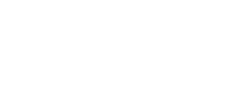 SAMPLE
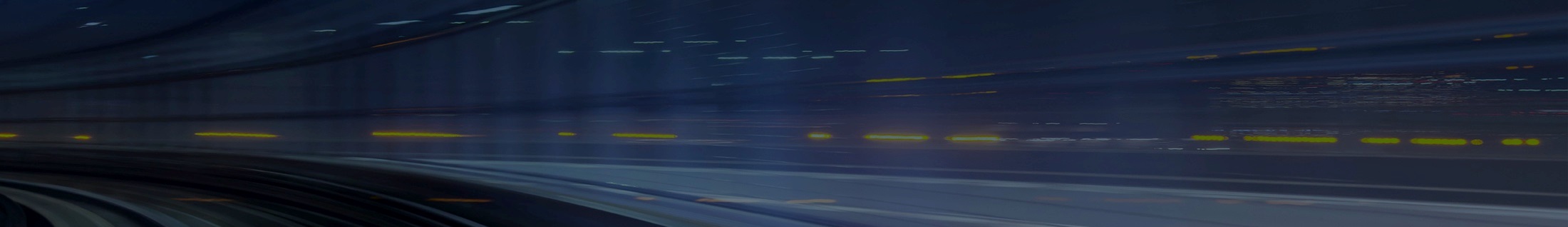 MCLEAN & COMPANY OFFERS VARIOUS LEVELS OF SUPPORT TO BEST SUIT YOUR NEEDS
CONSULTING
WORKSHOP
GUIDED IMPLEMENTATION
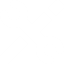 DIY 
TOOLKIT
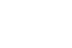 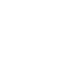 “Our team does not have the time or the knowledge to take this project on. We need assistance through the entirety of this project.”
“We need to hit the ground running and get this project kicked off immediately. Our team has the ability to take this over once we get a framework and strategy in place.”
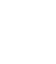 “Our team knows that we need to fix a process, but we need assistance to determine where to focus. Some check-ins along the way would help keep us on track.”
“Our team has already made this critical project a priority, and we have the time and capability, but some guidance along the way would be helpful.”
Diagnostics and consistent frameworks used throughout all four options
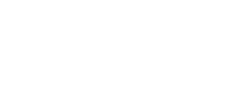 SAMPLE
Use McLean & Company’s five-step process to improve collaboration in your C-suite
1 I| Review HR’s Role in Managing C-suite Conflict
	2 I| Assess the Causes of Conflict
		3 I| Develop a Collaborative C-suite Culture
			4 I| Develop the Appropriate Leadership Behaviors
				5 I| Establish Protocols and Processes That Alleviate Conflict
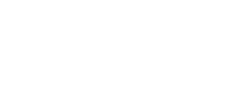 SAMPLE
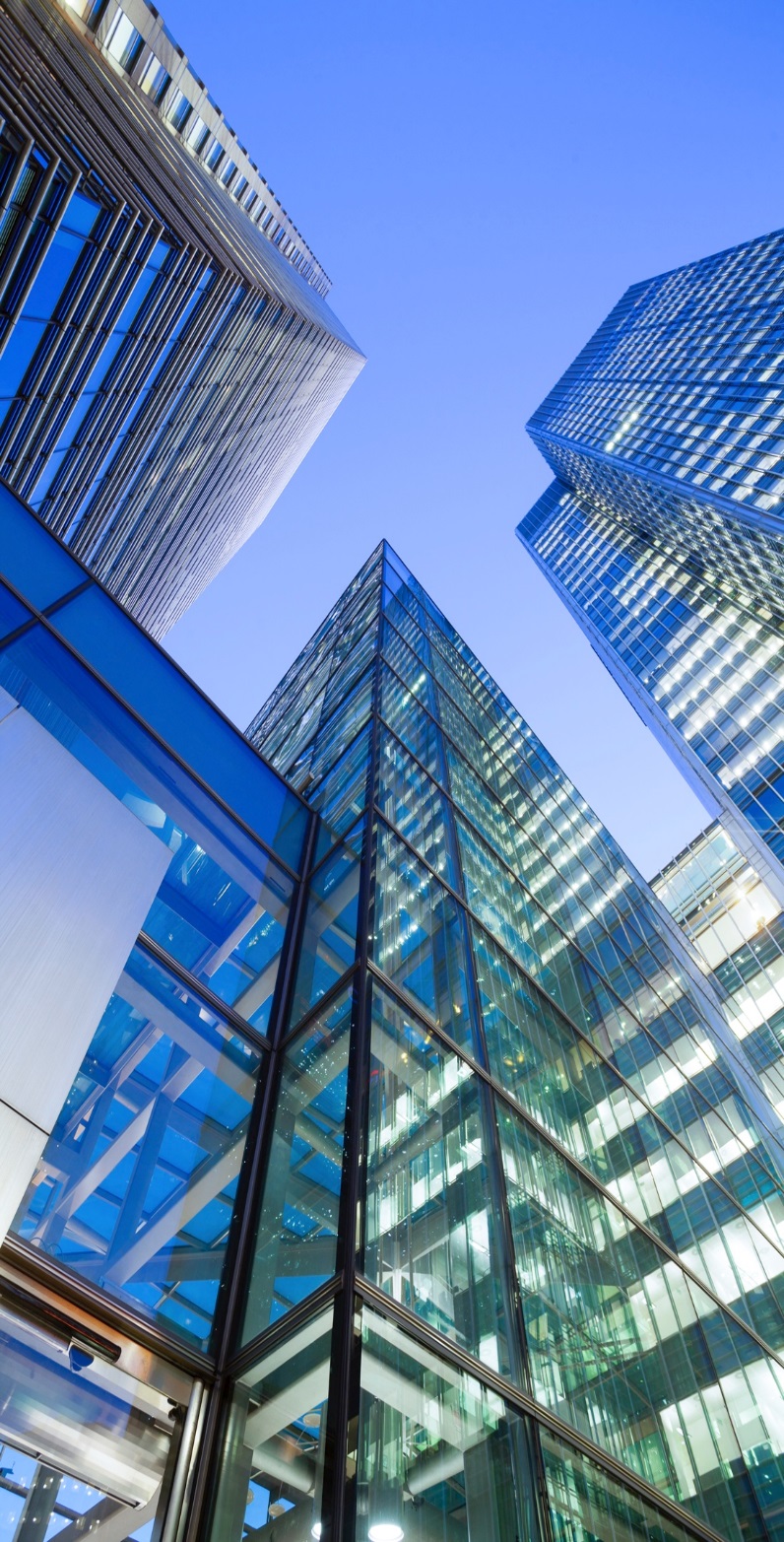 SAMPLE SLIDES
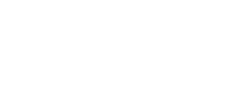 SAMPLE
Conflict can be productive, but unhealthy C-suite conflict can derail an organization
Unhealthy conflict can:
Properly managed conflict can:
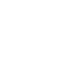 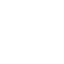 Cause unhealthy competition to arise, including a shift towards competing with each other versus external competitors (Pruitt-Haynes).
Prevent the flow of resources and ideas.
Increase siloed thinking throughout the organization, impacting engagement, productivity, and turnover, and ultimately the organization’s bottom line and ability to achieve strategic goals.
Lead to new ideas, improvements in processes, and stronger relationships.
Lead to heightened levels of performance.
Address root problems.
Foster diversity and differences.
Facilitate progress (Van Tan).
Conflict can be caused by a range of factors:
Poor communication. 
Limited resources, staff, and budget.
Interpersonal reasons such as C-suite members possessing different styles in personality or leadership.
Stress: When people are dealing with high levels of stress, tempers and conflicts can flare up as people lose their composure. 
Burnout: High levels of responsibility, accountability, and stress can cause executives to feel overworked.
Competition due to conflicting roles and limited resources, and an ambition to hold top roles.
McLean & Company insight
An organizational culture that values transparency and mutual respect enables conflict to manifest in a manner that is beneficial and constructive.
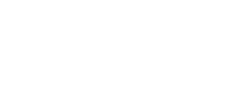 SAMPLE
Unmanaged C-suite conflict has wide-spread impact
Unmanaged conflict can have a strong negative impact for the organization, including:
Departments may experience an increase in silo mentality.
C-suite members themselves can be negatively affected.
Employees can experience negative emotional impact.
The organization is impacted externally.
C-suite members and frontline managers may encourage their departments to be out only for themselves.
If the public or key external stakeholders are aware of the issues it can negatively affect the organization’s employer brand, consumer brand, stock prices, and external stakeholders.
Leaders can experience a “need to protect” mentality, and put their energy into protecting their line of business. This creates a colossal loss of potential in the top tier of the organization (Greer).
This results in a negative impact on engagement, a decrease in employee productivity, and an increase in absenteeism.
All of these impacts ultimately result in a decrease in the bottom line of the organization.
$
If unaddressed, replacing a senior executive is a significant cost for the organization to bear. Replacing a senior executive could cost $1 million or more (Korn Ferry Institute, 2017).
Energy is palpable. People can feel when people don’t get along. Conflict in the C-suite changes the culture. It changes how people feel. The best creativity and innovation happens in the workplace when people feel safe.

– Stephanie Jane Myddelton, Organizational Development Specialist, Freelance Consultant
“
”
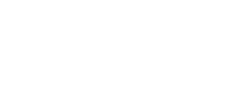 SAMPLE
HR plays an important role in managing C-suite conflict
CHROs often step in as mediators and counselors, since members of the C-suite usually function at an individual level versus possessing a team-based mentality.
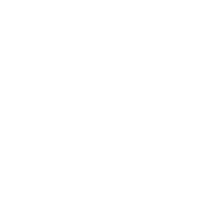 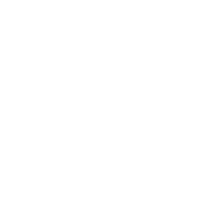 CHROs play a key role by:
CHROs help the executive team work more effectively by:
Providing feedback regarding any behavior that is inappropriate
Coaching for appropriate behavior
Ensuring a successful flow of communication between the C-suite members
Building alignment and helping the team reach consensus
Facilitating one-on-one discussions individually outside of team meetings
Ensuring productive team meetings
Building team capability
“
”
Seek to tackle any issues while they are small, and before they have the chance to manifest into something bigger. 

– Jennifer Bledsoe, VP of Operations, Meyer Corporation
(Wright)
McLean & Company insight
Resolving C-suite conflict is about leadership. The head of HR should engage in this issue not because they are HR, but because it is an important component of being a strong leader in the organization.
HR’s position in the organization tends to be as a more neutral party. This can make it easier for HR to surface issues and make sure appropriate steps to resolution occur.
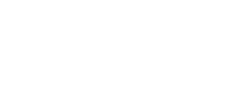 SAMPLE
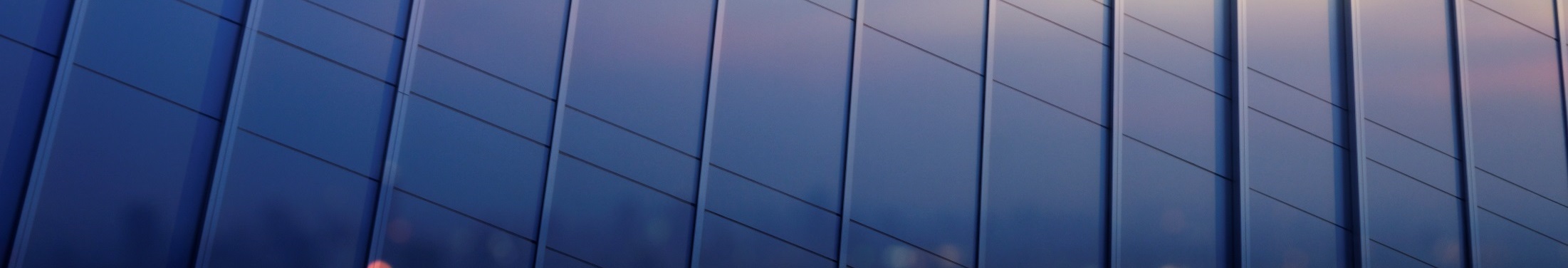 MCLEAN & COMPANY HELPS HR PROFESSIONALS TO:


“
Now, more than ever, 
HR leaders need to help their organizations maximize the value of their people.  
McLean & Company offers the tools, diagnostics, and programs to drive measurable results.

– Jennifer Rozon, 
Vice President, 
McLean & Company
Empower management to apply HR best practices
Maintain a progressive set of 
HR policies & procedures


“
Develop effective talent acquisition & retention strategies
Demonstrate the business impact of HR


Stay abreast of HR trends & technologies
Build a high performance culture
Sign up to have access to our extensive selection of practical solutions for your HR challenges
LEARN ABOUT BECOMING A MEMBER
Toll Free: 1-877-281-0480
hr.mcleanco.com
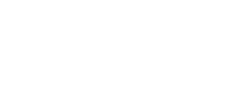 SAMPLE